Русский сарафан
НОД по рисованию с подготовительной к школе группой
Составитель: Матвеева Е.А.
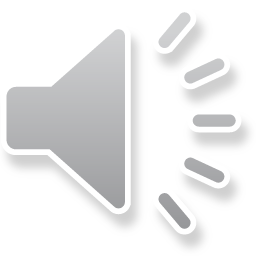 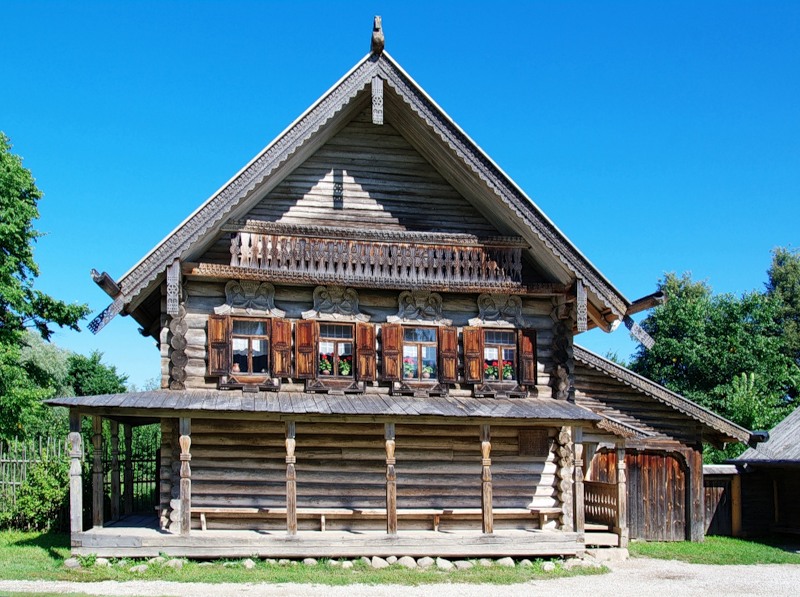 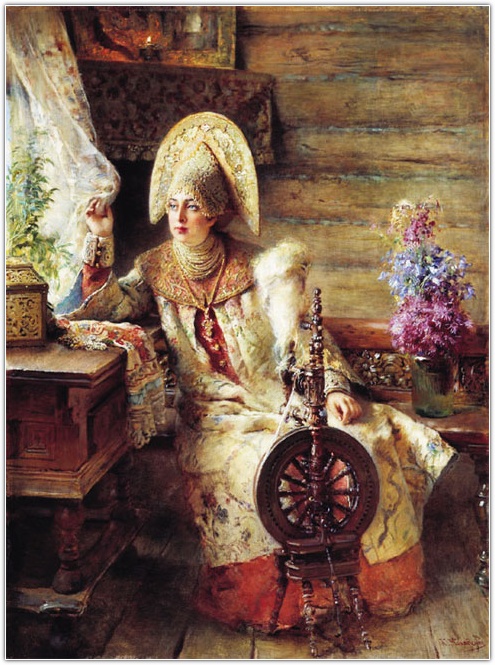 Что такое сарафан?
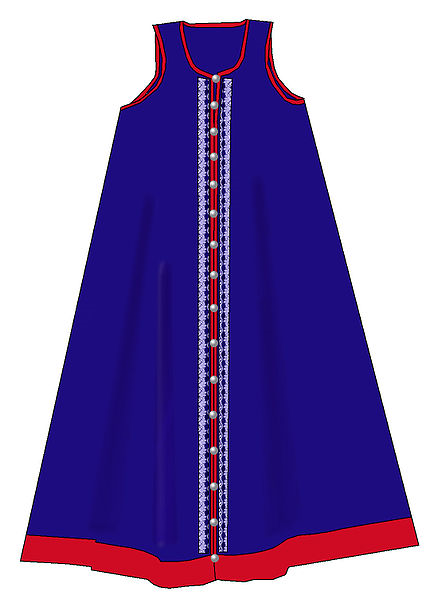 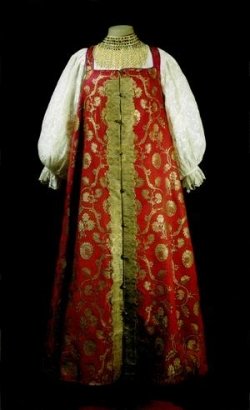 Представление о русском женском костюме обычно связано с сарафаном (платья без рукавов).
Сарафан – Это национальный русский женский костюм.
Он включал рубаху, сарафан, пояс, передник.
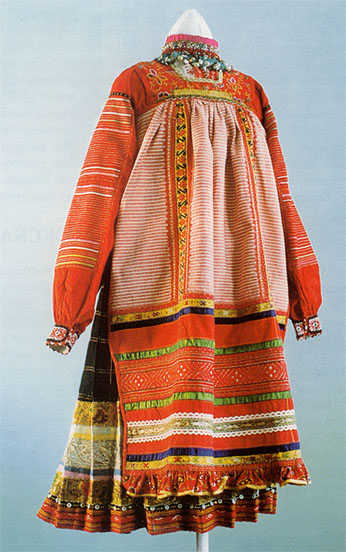 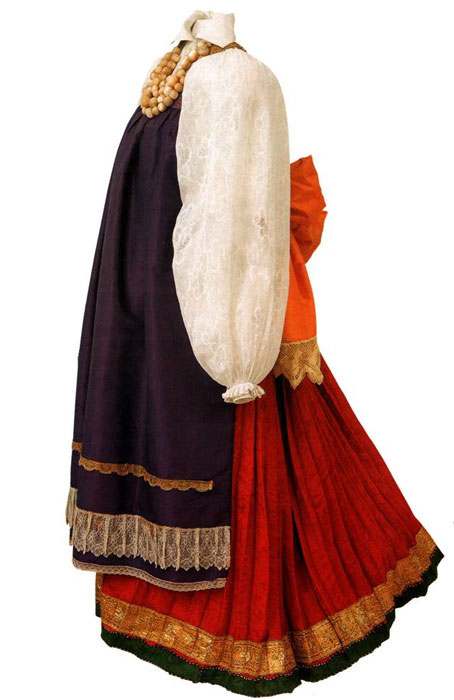 Виды сарафанов
Сарафан носили не только крестьянки, но и городские мещанки, купчихи и другие группы населения. Средние и более бедные слои сельского населения предпочитали шить сарафаны из домотканого льняного холста, гладкокрашеного или украшенного кубовой набойкой.
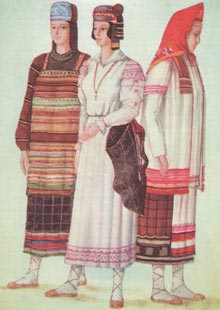 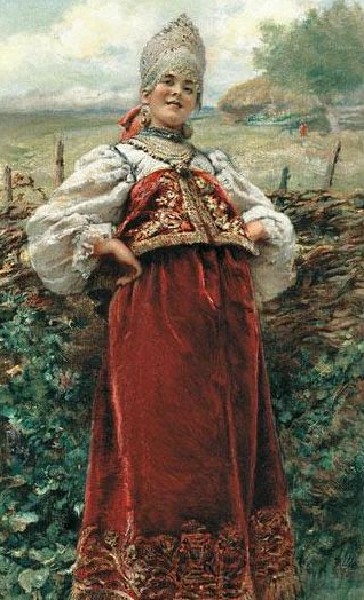 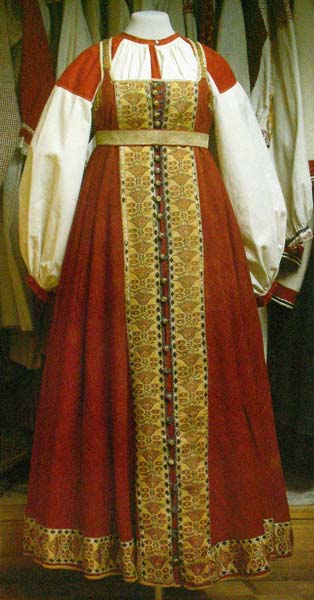 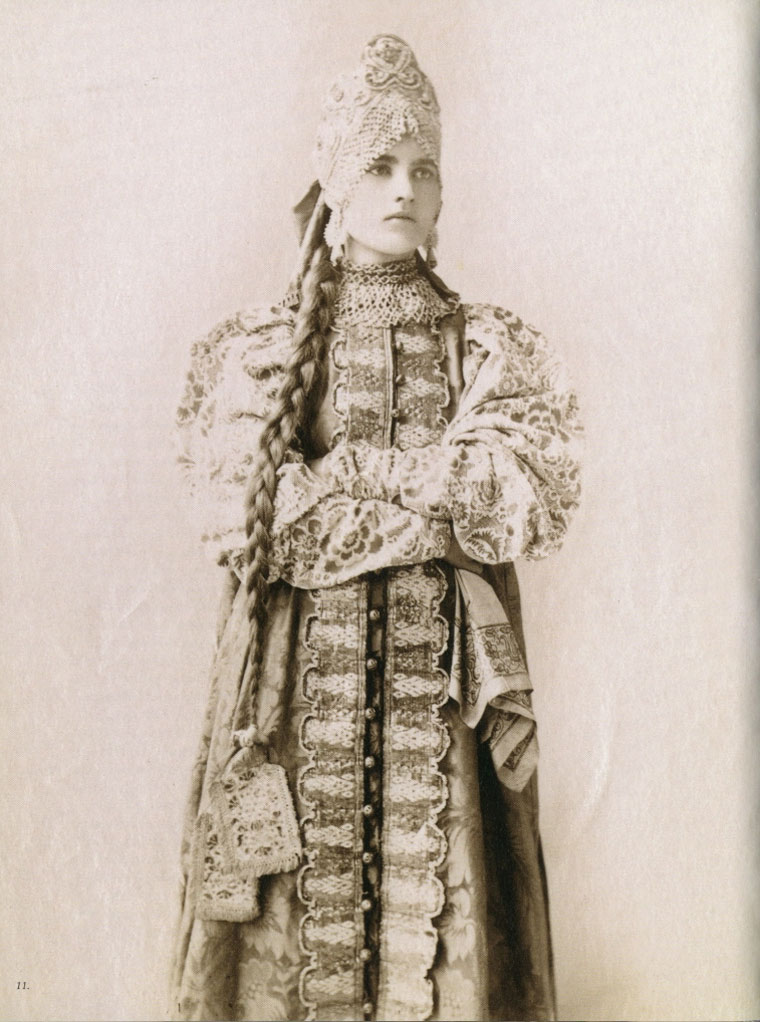 Сарафаны крестьянских девушек
Сарафаны купеческих девушек
Крестьянский сарафан
Девушка на выданье обязана была иметь в составе приданого до десяти будничных сарафанов. Узоры  сарафанов были просты - в основном растительные мотивы с изображением местной флоры: цветов, листьев, ягод, полевых или лесных трав. Носили эти сарафаны в комплекте с домоткаными вышитыми рубахами, поверх могли завязывать пояса-кушаки.
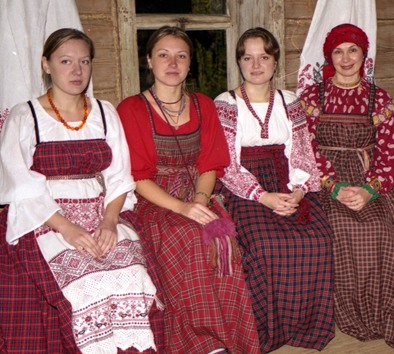 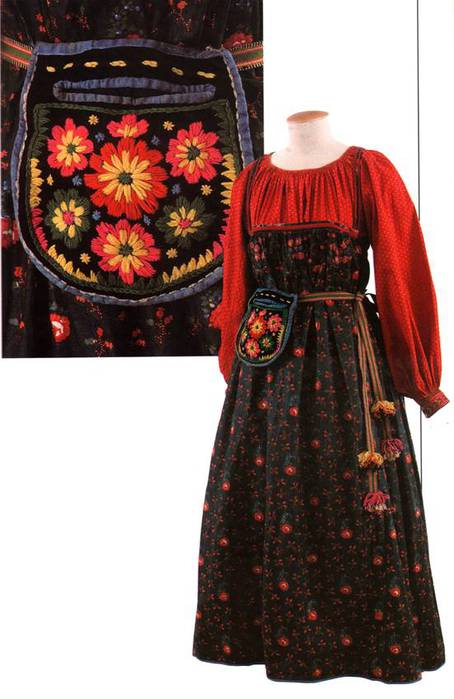 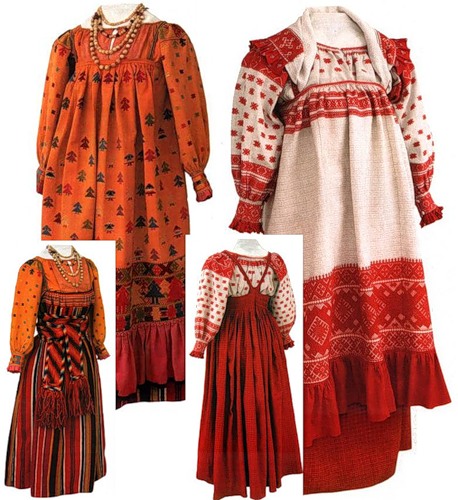 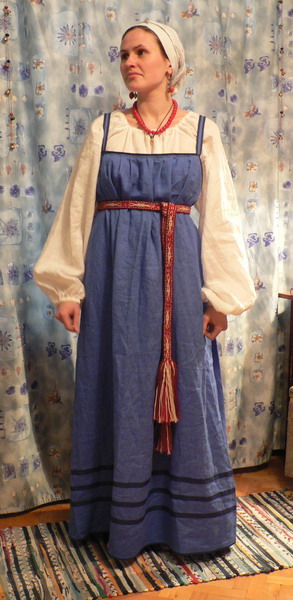 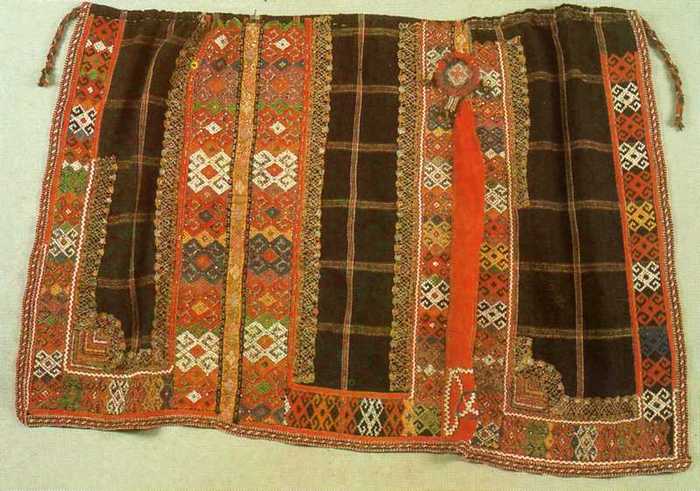 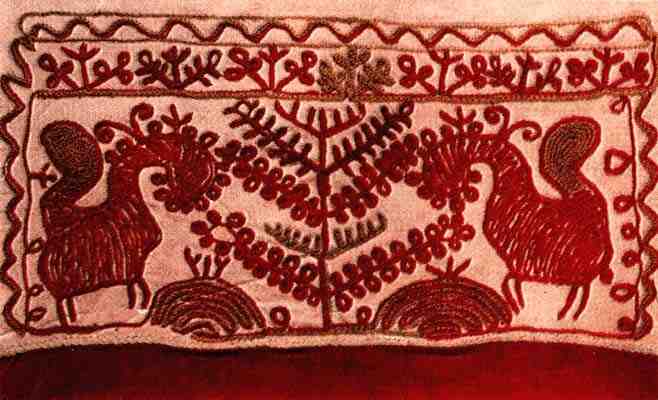 Купеческий сарафан
Парчовые сарафаны стоили очень дорого и потому передавались по наследству от матери к дочери. Он дополнялся сборчатой рубахой, вышитой белой гладью или золотом, и коротким, повторяющим форму и конструкцию сарафана навершником - душегреей. 
Сарафаны были глухими и распашными. В распашных по обе стороны пол нашивали тесьму, позумент, полосы шелковых тканей, шнуры. Эти сарафаны застегивались спереди на пуговки с воздушными петлями.
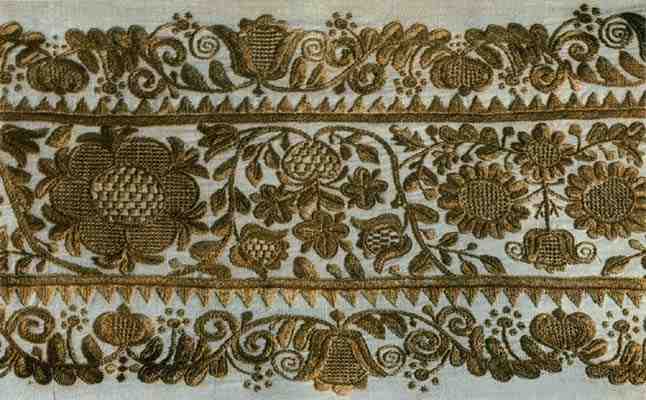 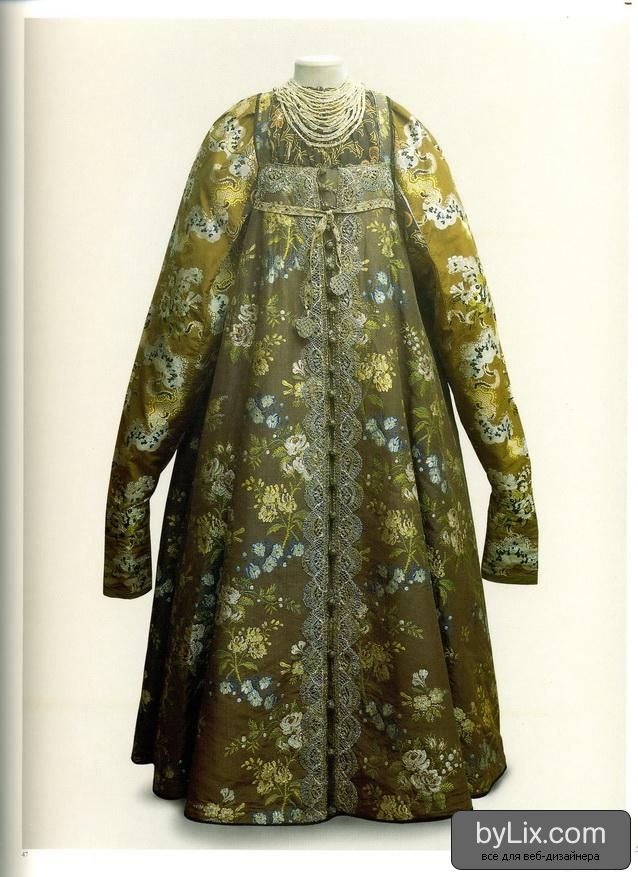 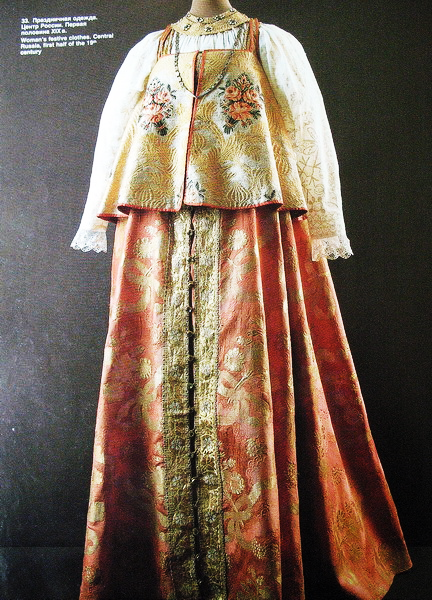 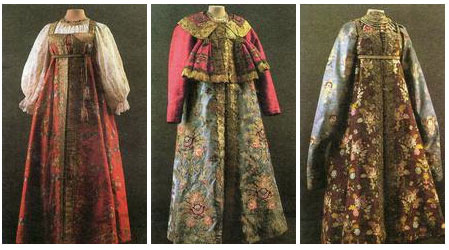 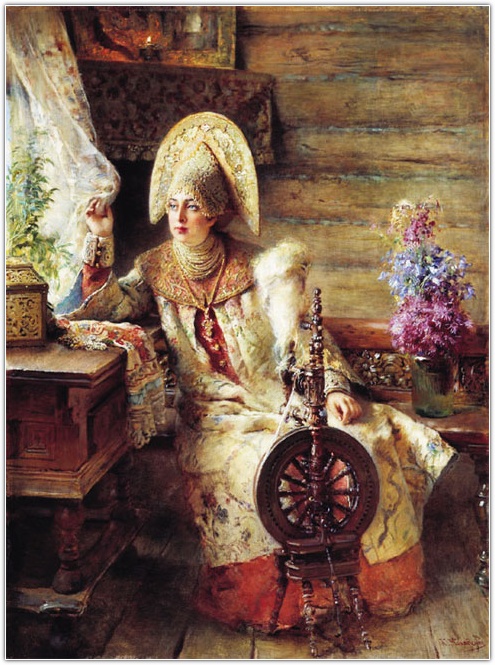 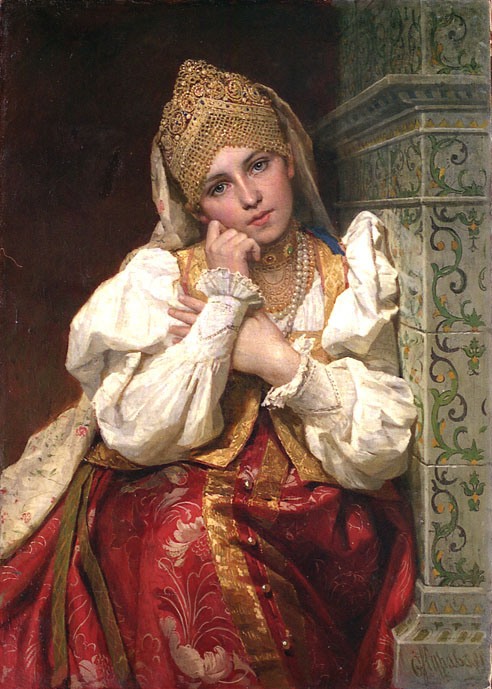 Свадебный русский народный сарафан
Свадебный сарафан русской невесты был настоящим произведением искусства - ведь он демонстрировал мастерство рукоделия будущей хозяйки и материальную обеспеченность ее семьи. Часто подвенечные наряды передавались из поколения в поколение и служили частью приданого невесты.
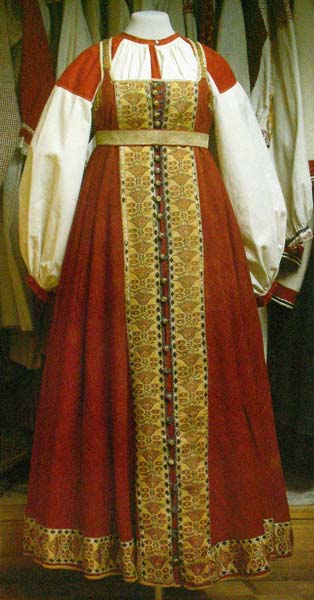 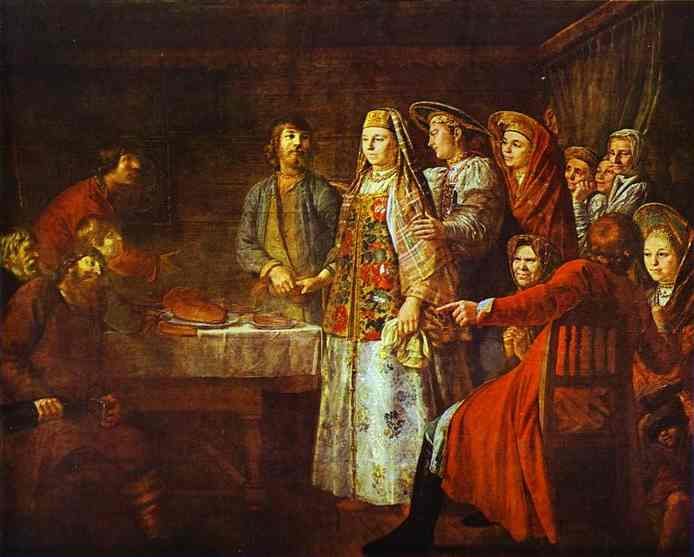 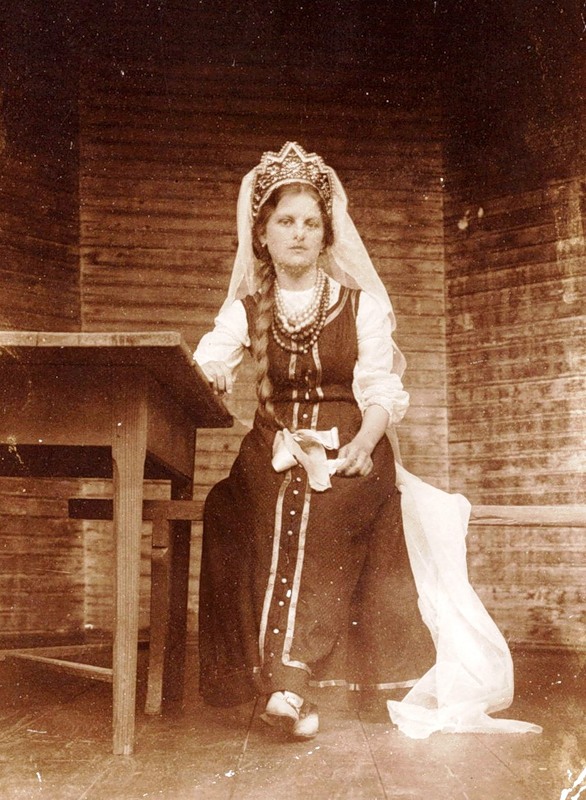 Музей русского сарафана
Многие подлинные образцы русских косоклинных сарафанов хранятся сегодня в музеях страны, составляя часть постоянной экспозиции. И каждый из нас может не только лишний раз увидеть подлинники, рассмотреть детали кроя и способы их декоративно-художественного решения, но и убедиться в непреходящей эстетической ценности русского народного костюма, в непревзойденном искусстве народных мастериц, их создавших.
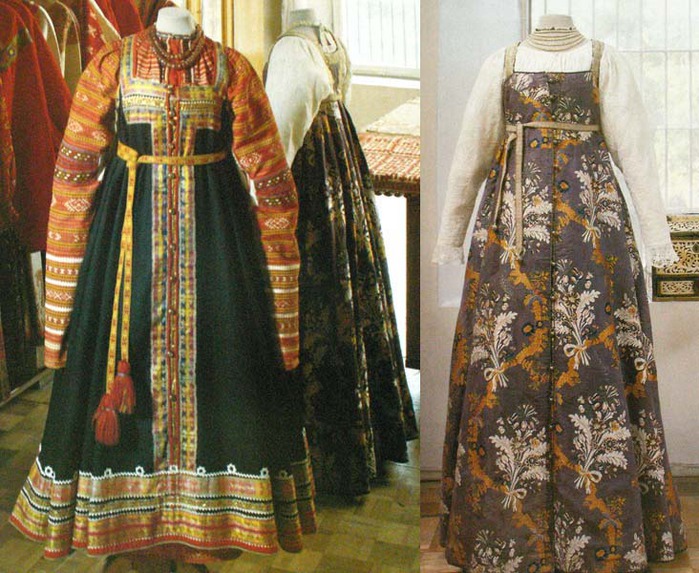 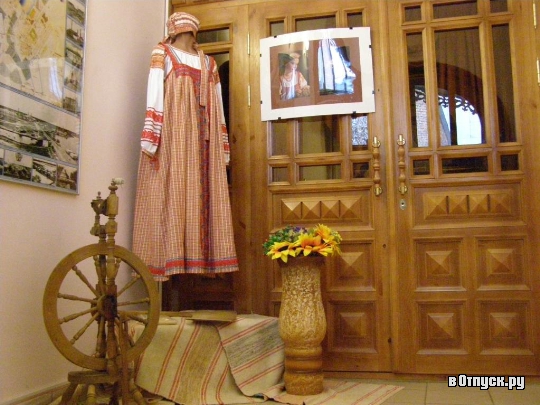 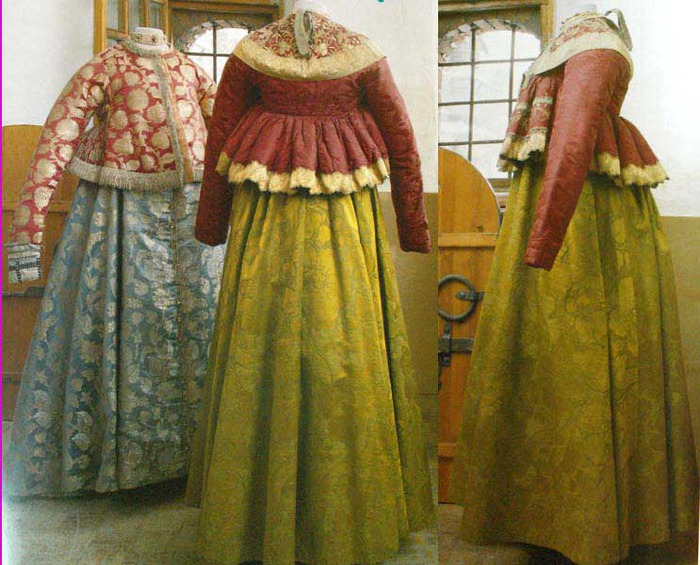 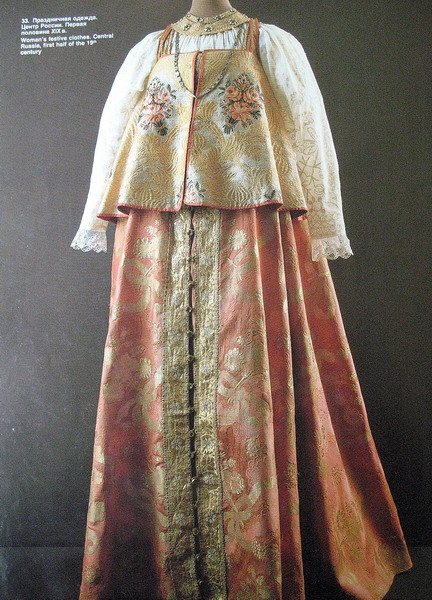 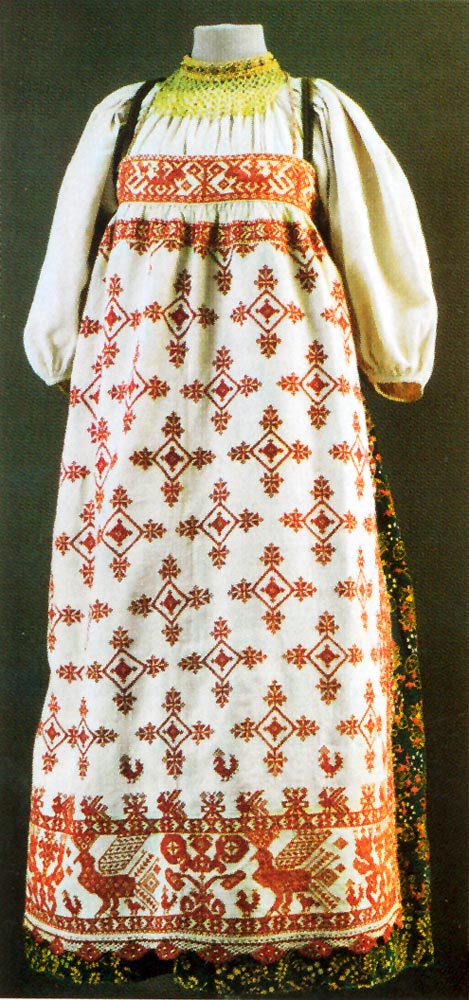 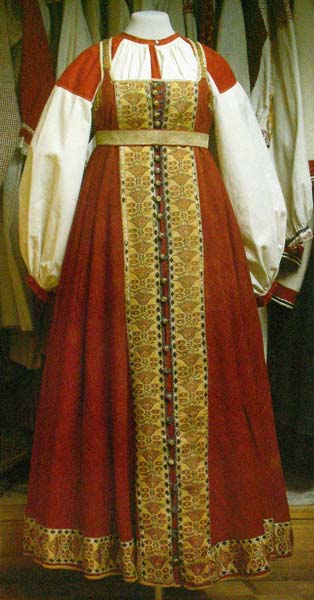 Конец!
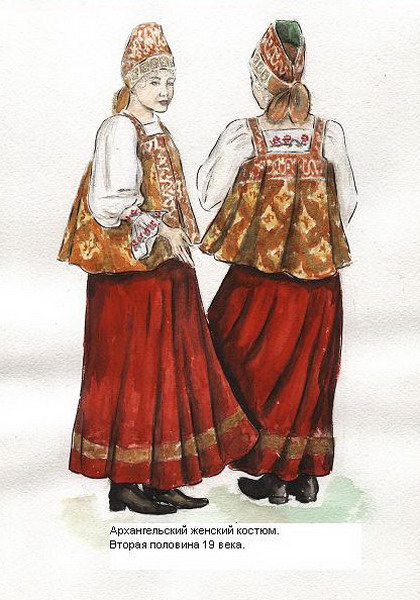 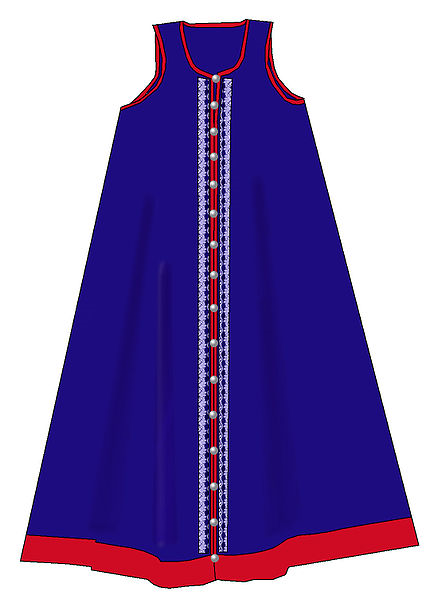